MNB ajánlás a nemteljesítő lakossági jelzáloghitel-adósok fizetőképességének helyreállításárólVirág Barnabás, ügyvezető igazgatóFreisleben Vilmos, igazgatóElemzői háttérbeszélgetés
2016.03.11.
Összegző megállapítások
A nemteljesítő lakossági jelzáloghitelek magas szintje komoly pénzügyi stabilitási és társadalmi kockázat

Közel 130 ezer adós helyzete marad rendezetlen

Érdemi „átstrukturálási tartalékok” találhatók a nemteljesítő portfólióban: az adósok közel fele

Ennek kiaknázásához a bankok részéről nagyobb aktivitásra, az adósok részéről nagyobb együttműködésre van szükség

MNB ajánlás célja az adósok fizetőképességének tartós helyreállítása

Magatartási formák, jó gyakorlatok kialakítása
objektív elvárások megfogalmazása a megoldáskeresési folyamatra
Magyar Nemzeti Bank
2
2016-ban ismét reflektorfénybe kerülnek a nemteljesítő jelzáloghitel-adósok
A forintosítást és elszámolást követően is jelentős maradt a nemteljesítő jelzáloghitelek állománya

Nemzeti Eszközkezelő program várhatóan idén kimerül

Adósságrendezési eljárás (magáncsőd) iránt visszafogott érdeklődés mutatkozik

Március 1-jével megszűnt a kilakoltatási moratórium

130 ezer jelzáloghitel-adós helyzete rendezetlen marad
Magyar Nemzeti Bank
3
MNB kutatás eredményei: a nemteljesítő adósok főbb jellemzői
átlag
(ezer Ft)
medián
(ezer Ft)
Teljes tartozás
9 027,5
6 245,5
Tőketartozás
7 895,2
5 479,2
Fedezet forgalmi értéke
10 300,0
7 587,5
Törlesztőrészlet
82,8
45,2
Havi jövedelem
109,3
61,5
Forrás: MNB jelzáloghitel adatbázis
Megjegyzés: a jövedelmi adatok esetében a bevallott jövedelemmel nem rendelkezők is figyelembe vételre kerültek.
Magyar Nemzeti Bank
4
Az adósok 84 százalékának 15 millió forintnál kisebb a tartozása
A nemteljesítő jelzáloghitel-szerződések teljes tartozás szerinti eloszlása
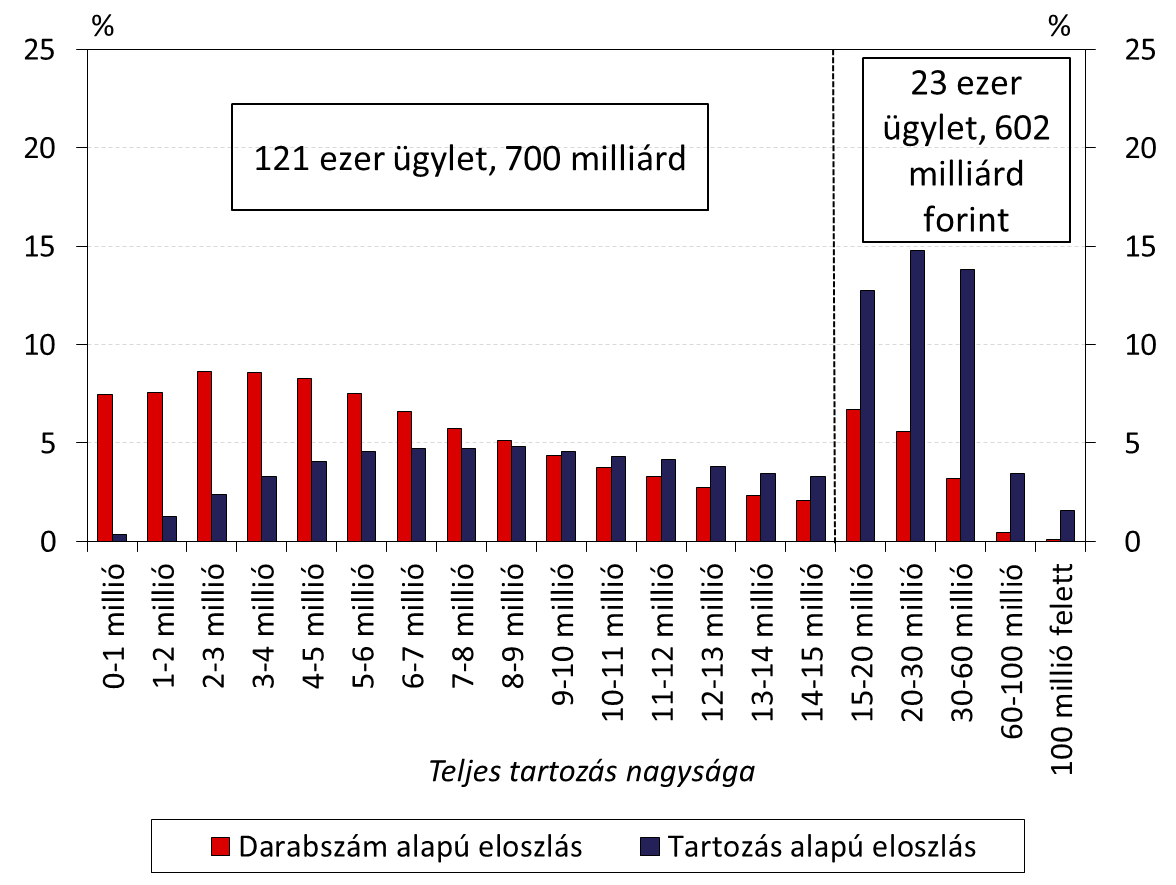 82 százalékánál magasabb a jelenlegi teljes tartozás a kezdeti hitelösszeghez képest
Forrás: MNB jelzáloghitel adatbázis
Magyar Nemzeti Bank
5
Az élő szerződések 40 százalékát 100 százalék feletti JTM mutató jellemzi
Az élő hitelszerződések eloszlása jövedelemarányos törlesztőrészlet mutató (JTM) szerint
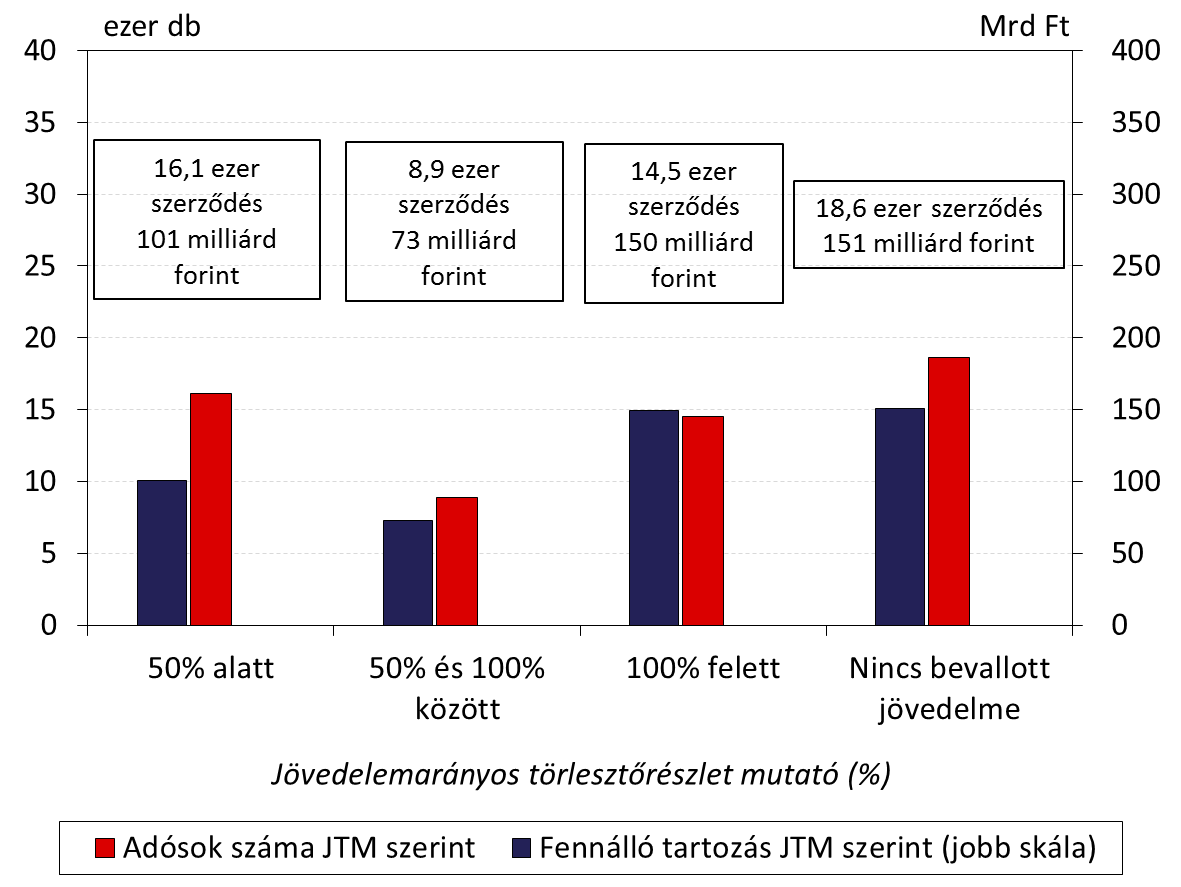 Forrás: MNB jelzáloghitel adatbázis
Magyar Nemzeti Bank
6
A fedezeti ingatlanok kétharmadának forgalmi értéke nem éri el a 10 millió forintot
A nemteljesítő jelzáloghitelek mögötti fedezetek eloszlása forgalmi érték és településtípus szerint
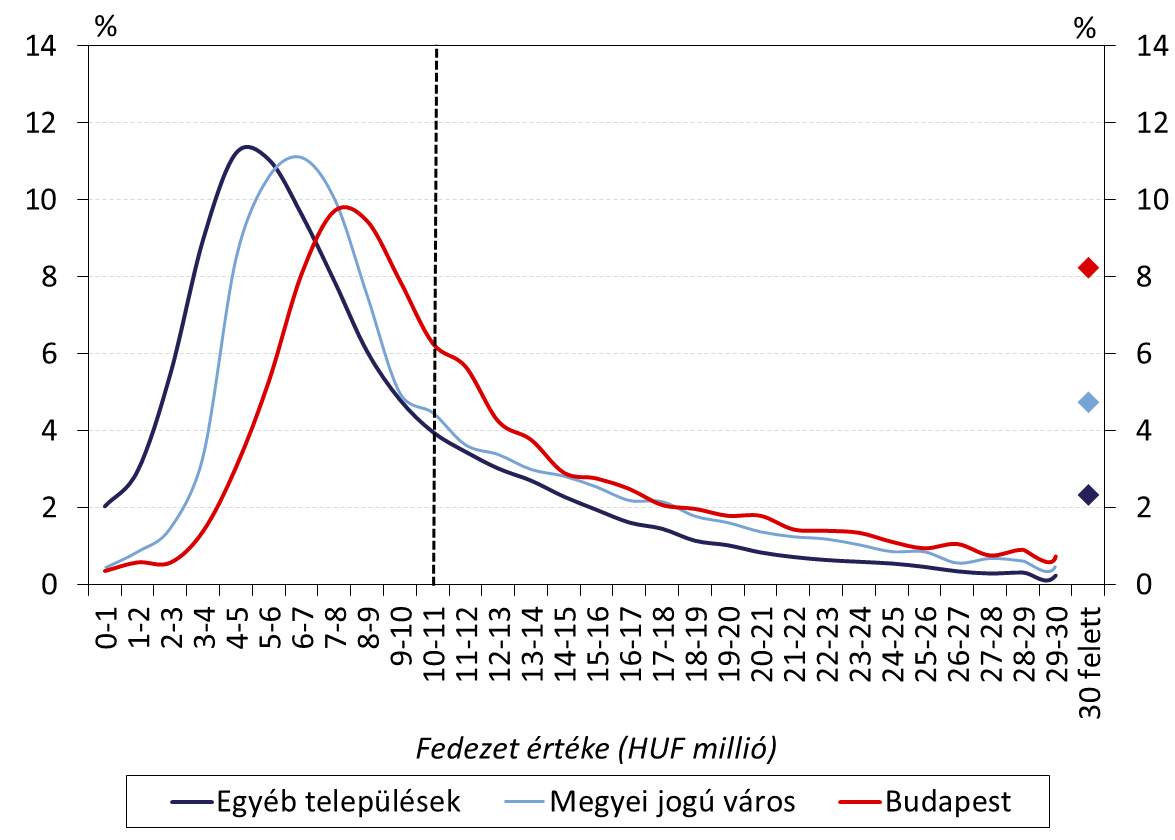 Az ügyletek 44 százalékának 80 százalék feletti az LTV értéke
20 millió forint felett:

főváros 20%
MJV 14%
egyéb 7%
Forrás: MNB jelzáloghitel adatbázis
Magyar Nemzeti Bank
7
A fedezeti ingatlanok közel 70 százaléka községekben és kisebb városokban található
A nemteljesítő hiteladósok regionális és településtípus szerinti eloszlása
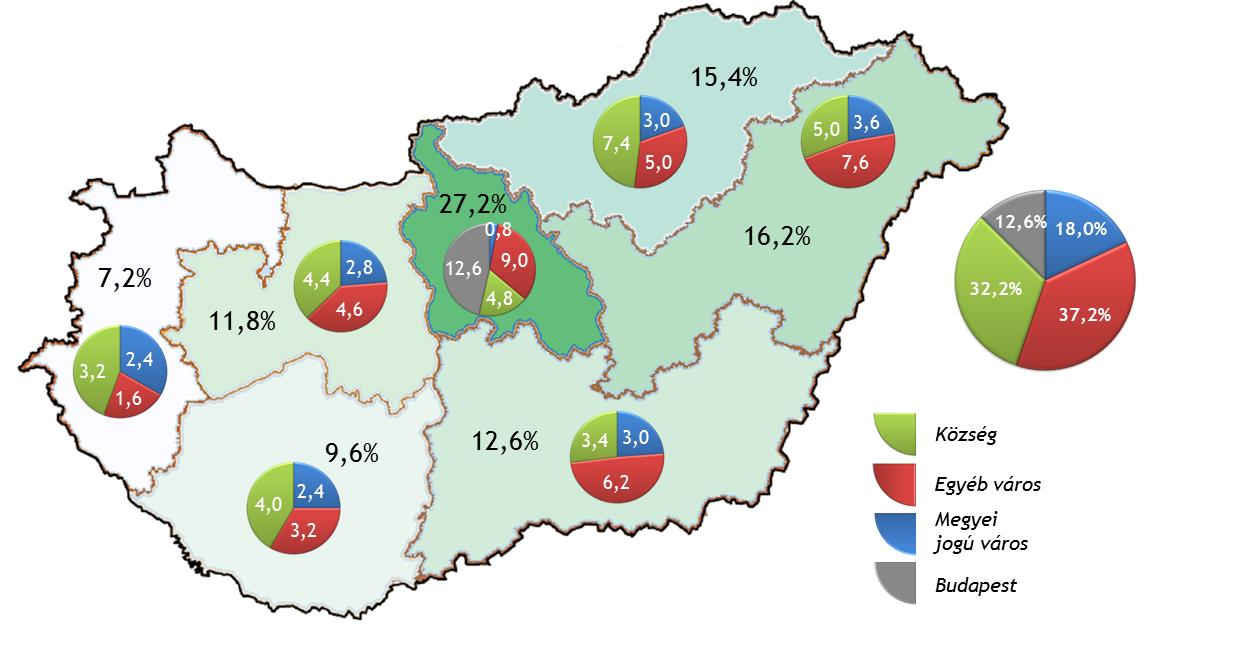 Forrás: KHR
Magyar Nemzeti Bank
8
Az ügyletek közel felében az alacsony jövedelem miatt nem tud az adós törleszteni
„Erkölcsi kockázat” a portfólió 10-20 százalékára tehető
Az adósok 42 százaléka részben teljesített a vizsgált időszakban
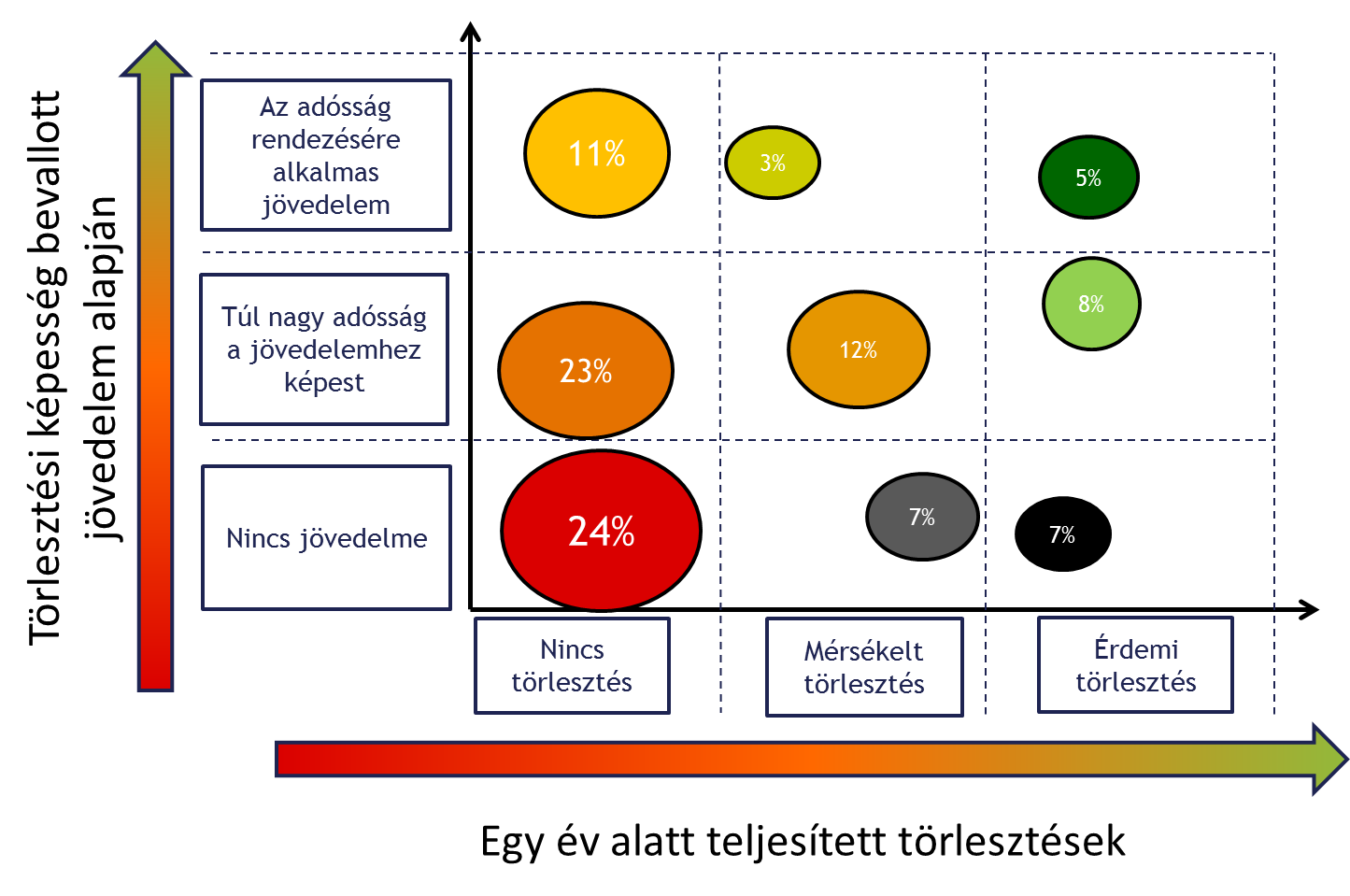 Forrás: MNB jelzáloghitel adatbázis
Magyar Nemzeti Bank
9
Főbb szegmensek
Alacsony fizetési hajlandóságú adósok
Átstrukturálható adósok
Nagycsaládos adósok
Jövedelemmel nem rendelkezők
14-29 ezer ügylet
65-72 ezer ügylet
33 ezer ügylet
54 ezer ügylet
MNB ajánlás
45 - 50 százalék
37
százalék
23
százalék
10 - 20 százalék
100%
80%
60%
40%
20%
100%
Forrás: MNB jelzáloghitel adatbázis
Megjegyzés: részben átfedő szegmensek
Magyar Nemzeti Bank
10
80%
60%
40%
20%
MNB ajánlás: cél és hatókör
cél
A jelenleg fizetési késedelemmel rendelkező és a jövőbeli késedelmes adósok kezelésére

Egységes folyamat, magatartási formák és jó gyakorlatok a szerződés felmondása, a követelés értékesítése, illetve a fedezetérvényesítés előtt

Hatókör
élő szerződések
felmondott követelések, amelyek nem kerültek összevont alapú felügyelet hatálya alá nem tartozó követeléskezelőhöz
A nemteljesítő lakossági jelzáloghitel-adósok fizetőképességének helyreállítása és az adósságrendezés ösztönzése
Magyar Nemzeti Bank
11
MNB ajánlás: a megoldáskeresési folyamat
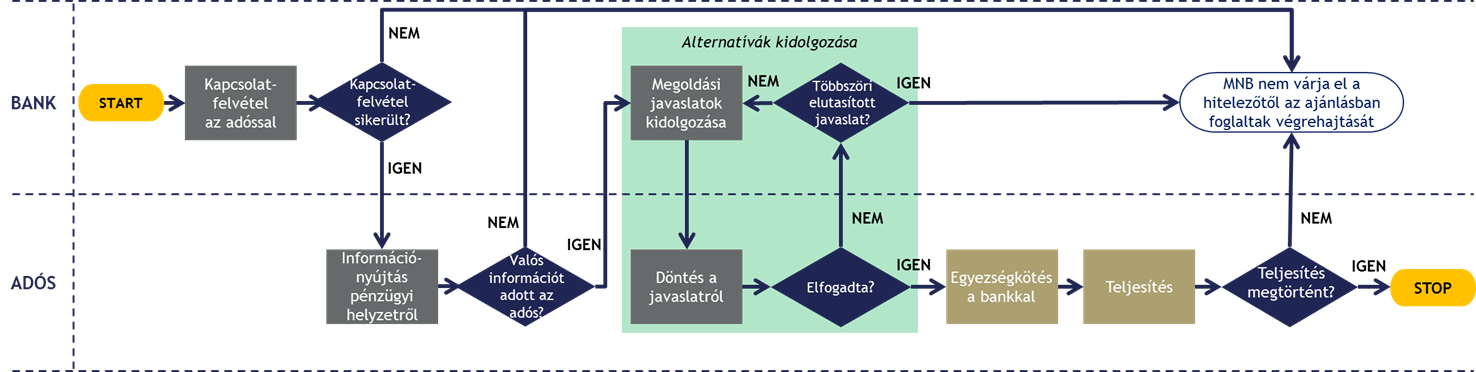 Az MNB ajánlás témakörei
Kapcsolatfelvétel és kommunikáció általános és részletes szabályai
Információgyűjtés és kezelés szabályai
Helyzetértékelés szabályai
Megoldáskeresés szabályai
Egyezségkötés és teljesítés szabályai
Együttműködés minősítése és következményei
Munkaszervezettel kapcsolatos elvárások
Adatszolgáltatással és felügyeléssel kapcsolatos elvárások
Ügyfélvédelemmel és jogorvoslattal kapcsolatos szabályok
12
MNB ajánlás: elvárt fenntartható megoldások
Fenntartható átstrukturálás
Ingatlan értékesítés, akár kombinálva az átstrukturálással
Értékesítés és visszabérlés visszavásárlási joggal
NET program
Magáncsőd eljárás

Szigorúbb elvárások 180 napon túli, korábbi deviza alapú hiteleknél
PTI legfeljebb 50%
KSH létminimum korlát figyelembe vétele
Futamidő korlát (nyugdíjig)
Teljes amortizáció biztosítása
Addicionális veszteség nem érheti a hitelezőt

Kedvezmények: feltételesen és utólagosan
13
MNB ajánlás: objektív elvárások a hitelezők és az adósok számára
Pénzügyi intézmény együttműködése
Adós megkeresése legalább 3 alkalommal
Kapcsolatfelvételi kísérlet legfeljebb 60 napig
Egyezségkötés legfeljebb 3 hónapon belül
Információgyűjtés: legalább 1 alkalommal személyes egyeztetés, legalább 2 alkalommal hiánypótlás
Megoldáskeresés: legalább 1 alkalommal személyes konzultáció
Legalább 2 megoldási javaslat, ebből lehetőség szerint legalább 1 az ingatlan megtartása mellett

Adós együttműködése
Kapcsolatfelvétel elutasítása legfeljebb 3/2 alkalommal
Egyezségkötés legfeljebb 3 hónapon belül
Legfeljebb 30 napos fizetési késedelem egyezségkötést követően
Magyar Nemzeti Bank
14
MNB ajánlás: munkaszervezettel és a belső szabályozással kapcsolatos elvárások
Megoldáskeresési folyamat rögzítése belső szabályzatban

Dedikált munkatársak, felkészült ügyintézők

Aktuális kormányzati programok, adósmentő intézkedések ismerete

Helyzetértékeléshez begyűjtendő adatkörök meghatározása

A megoldáskeresési folyamat eredményességének áttekintéséhez az MNB adatszolgáltatást írhat elő
Magyar Nemzeti Bank
15
Összegző megállapítások
A nemteljesítő lakossági jelzáloghitelek magas szintje komoly pénzügyi stabilitási és társadalmi kockázat

Közel 130 ezer adós helyzete marad rendezetlen

Érdemi „átstrukturálási tartalékok” a találhatók a nemteljesítő portfólióban: az adósok közel fele

Ennek kiaknázásához a bankok részéről nagyobb lendületre, az adósok részéről nagyobb együttműködésre van szükség

MNB ajánlás célja az adósok fizetőképességének tartós helyreállítása

Magatartási formák, jó gyakorlatok kialakítása
objektív elvárások megfogalmazása a megoldáskeresési folyamatra
Magyar Nemzeti Bank
16
Köszönjük a figyelmet!